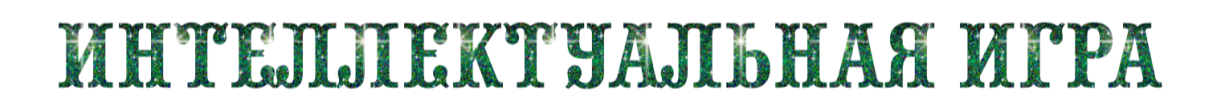 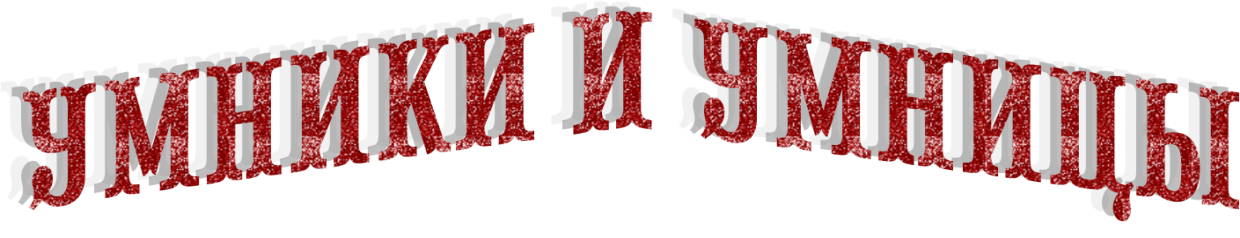 Выполнили:  учителя начальных классов 
МОУ « СОШ № 16 УИОП» г.о. Электросталь   
Сергеева Галина Анатольевна,
Сорокина Светлана Алексеевна
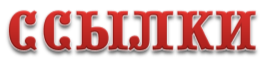 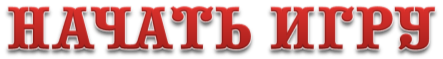 За Коньком-Горбунком в сказку русскую войдём!
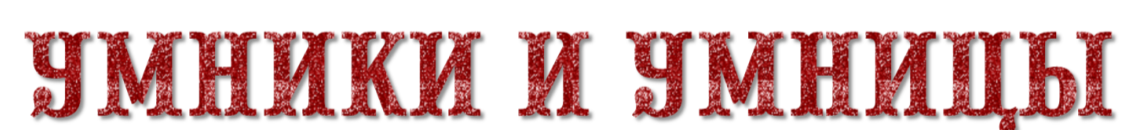 Об авторе
10
20
30
40
50
ГОВОРИ, ДА ПРАВДУ
 ТОЛЬКО
10
20
30
40
50
СТАРИННЫЕ СЛОВА
10
20
30
40
50
ХИТРЫЕ 
ВОПРОСИКИ
10
20
30
40
50
Размышляй - ка
10
20
30
40
50
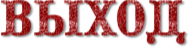 10
ОБ АВТОРЕ
Кто написал сказку «Конёк-горбунок»?
А) Погорельский
Б) Ершов
В) Жуковский
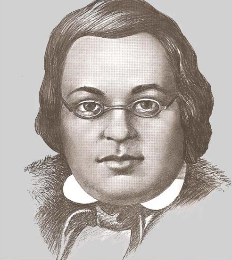 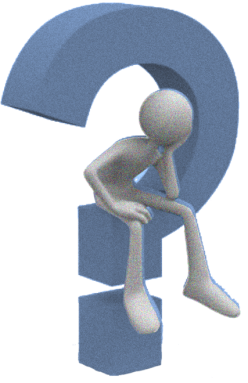 Ершов
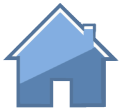 20
ОБ АВТОРЕ
В каком возрасте автор написал сказку «Конёк – горбунок»?
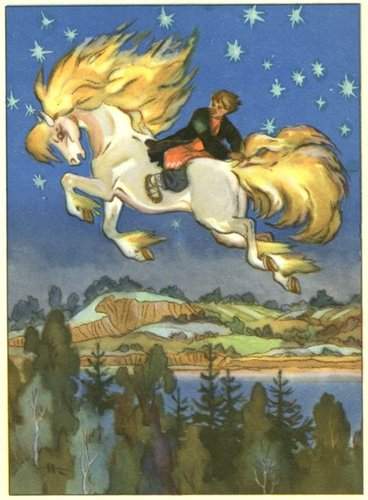 А) в 30 лет
Б) в 19 лет
В) в 25 лет
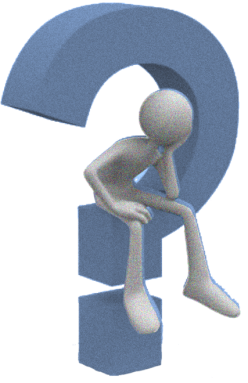 в 19 лет
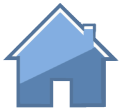 30
ОБ АВТОРЕ
В 1834 году автор сказки окончил  философско-юридический факультет Петербургского университета, вернулся в родной город и стал работать …?
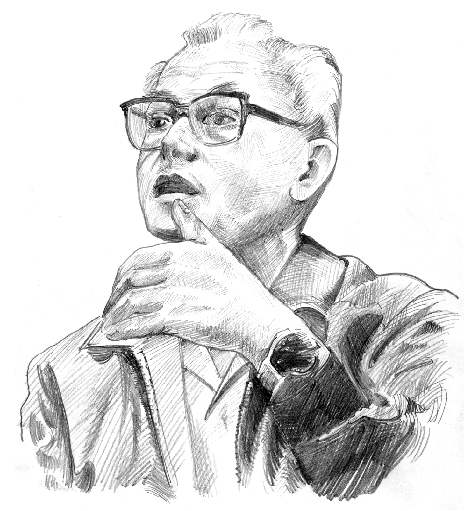 А) врачом
Б) адвокатом
В) учителем
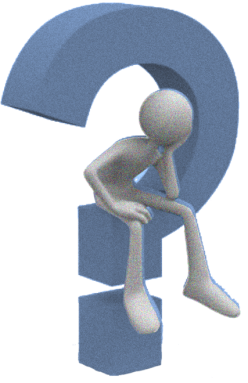 учителем
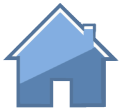 40
ОБ АВТОРЕ
Сказка вышла отдельной книжкой в середине 1834 года и выдержала при жизни автора … изданий.
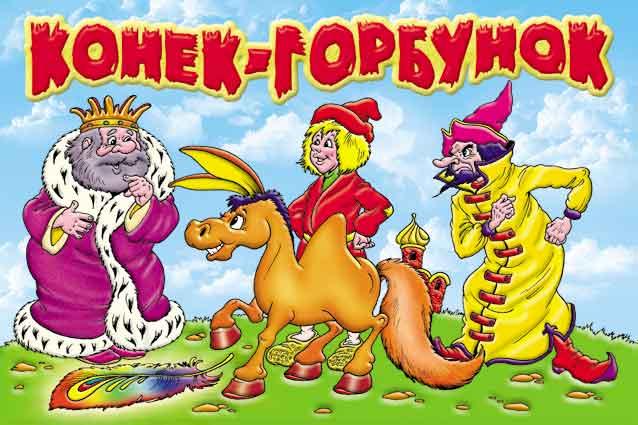 А) 7
Б) 3
В) 1
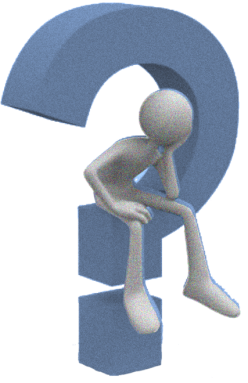 7
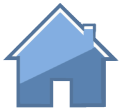 50
ОБ АВТОРЕ
Какой русский писатель, прочтя сказку «Конёк –горбунок», сказал :«. . . теперь этот род сочинений можно мне оставить»?
А) Пушкин
Б) Аксаков
В) Жуковский
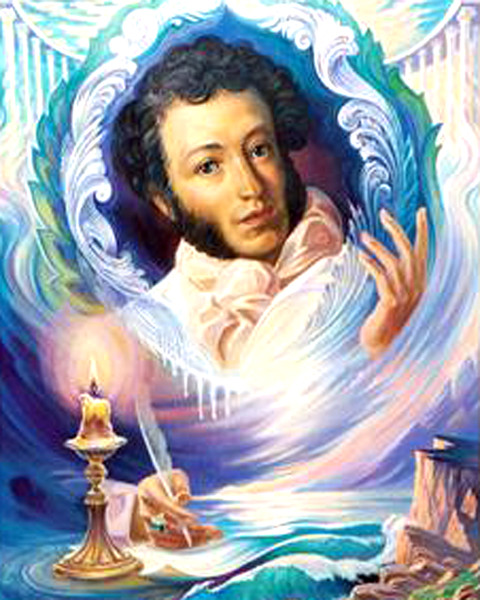 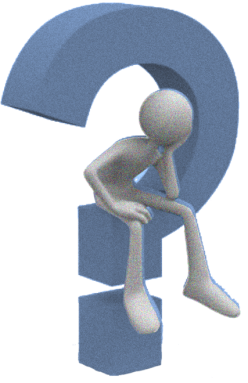 А. С.Пушкин
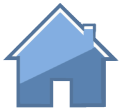 10
ГОВОРИ, ДА ПРАВДУ ТОЛЬКО
Что за чудо-огонёк увидели братья в поле?
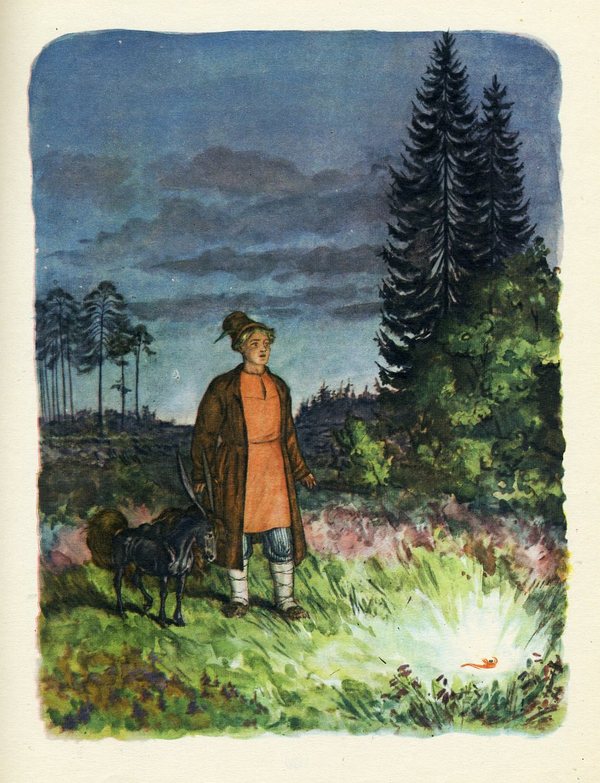 Перо Жар - птицы.
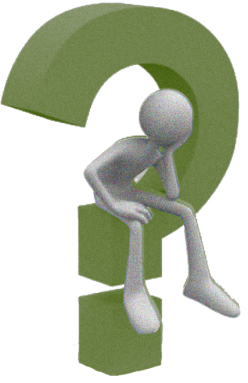 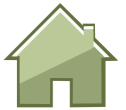 20
ГОВОРИ, ДА ПРАВДУ ТОЛЬКО
Где лежал перстень Царь-девицы?
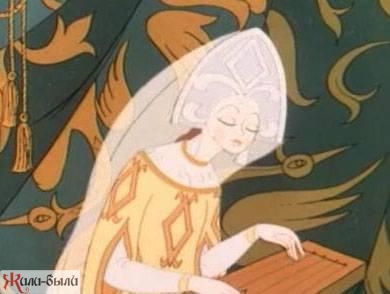 На дне морском в красном сундучке.
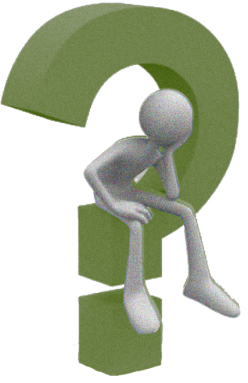 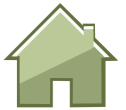 30
ГОВОРИ, ДА ПРАВДУ ТОЛЬКО
Кто и за что собирался выручить тысячу рублей?
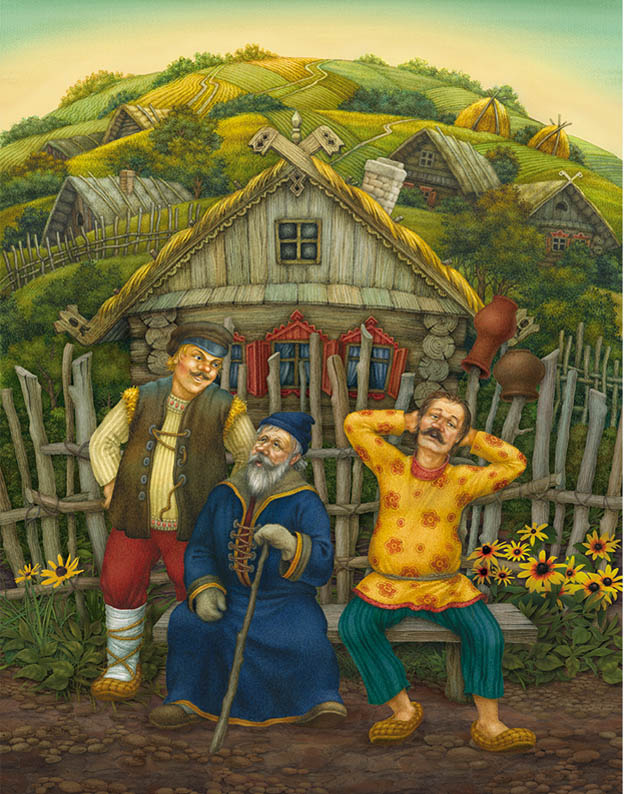 Гаврило и Данило собирались продать коней «хоть за тысячу рублей».
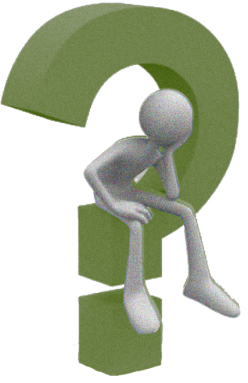 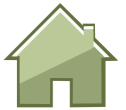 40
ГОВОРИ, ДА ПРАВДУ ТОЛЬКО
За что был наказан рыба-кит?
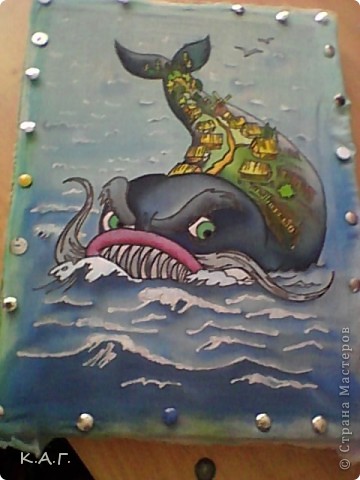 За то, что проглотил три десятка кораблей.
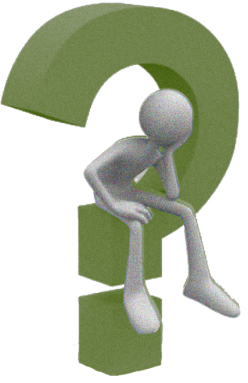 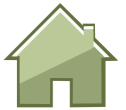 50
ГОВОРИ, ДА ПРАВДУ ТОЛЬКО
Что было в трёх котлах, в которых купались Иван и царь?
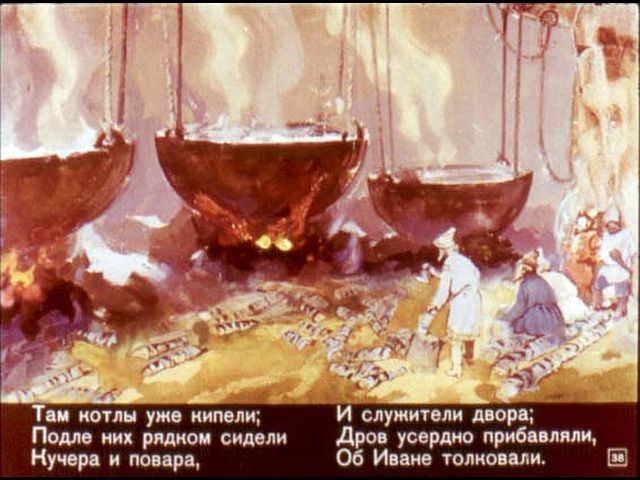 Вода студёная, вода варёная и молоко, вскипячённое ключом.
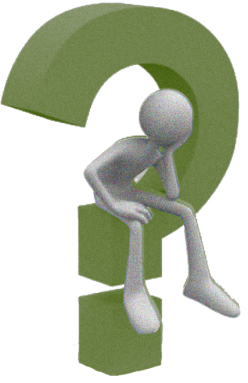 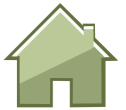 10
СТАРИННЫЕ СЛОВА
«Постой немножко,        Прикажи сперва окошко               В почивальне затворить…»
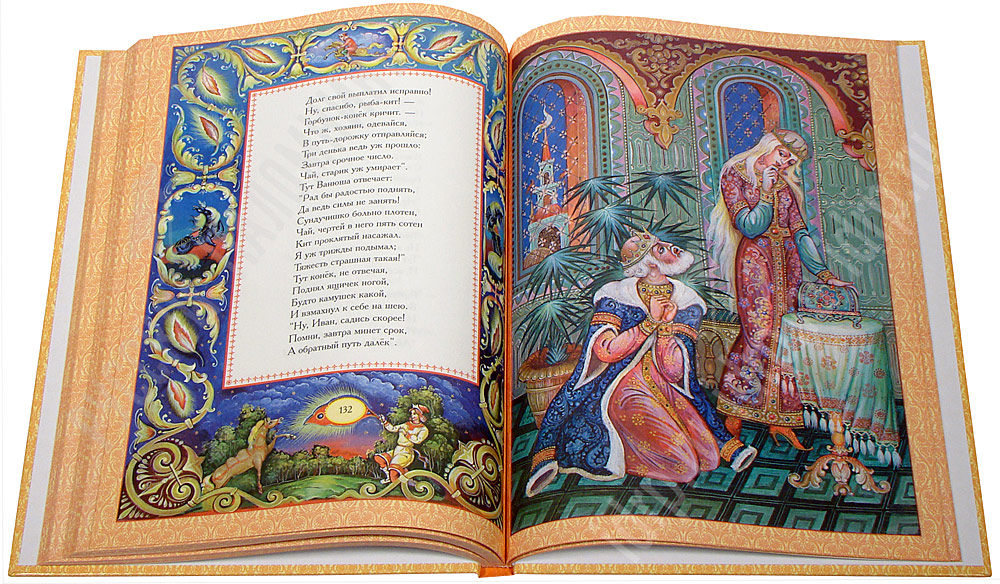 Почивальня – спальня.
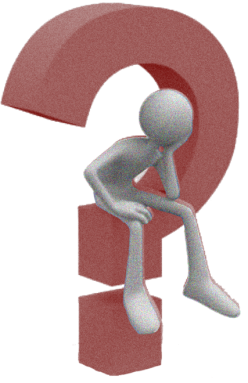 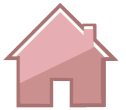 20
старинные слова
«Тут Иван с печи слезает,    Малахай свой надевает.»
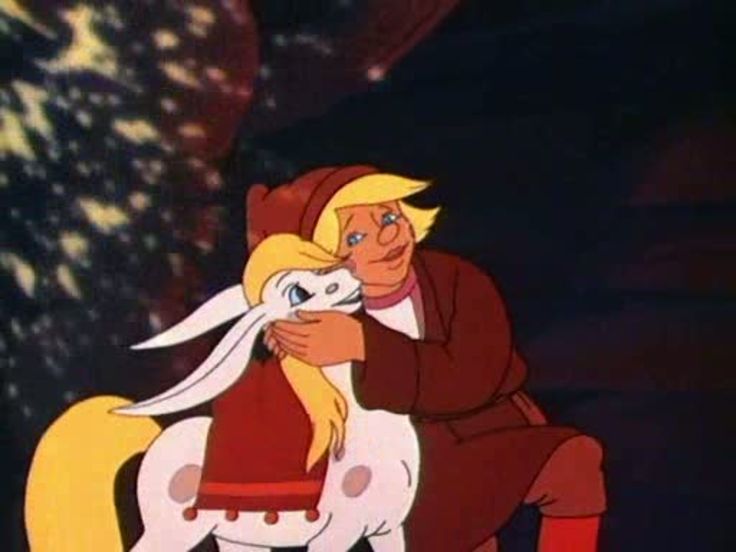 Малахай - широкая одежда без пояса.
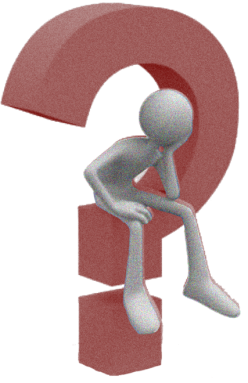 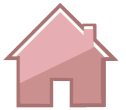 30
старинные слова
«Гости! Лавки отпирайте,Покупайте, продавайте!»
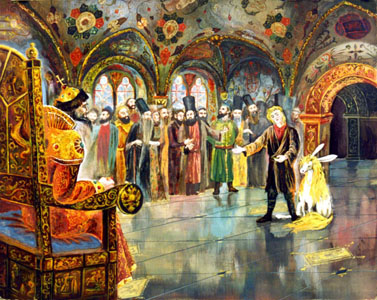 Гости - купцы, торговцы.
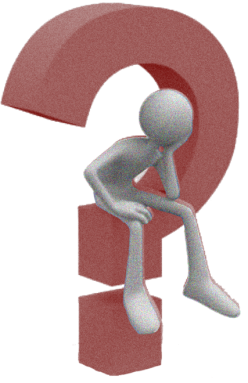 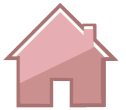 40
старинные слова
Для царевниной поимки
Надо, царь, мне две ширинки.
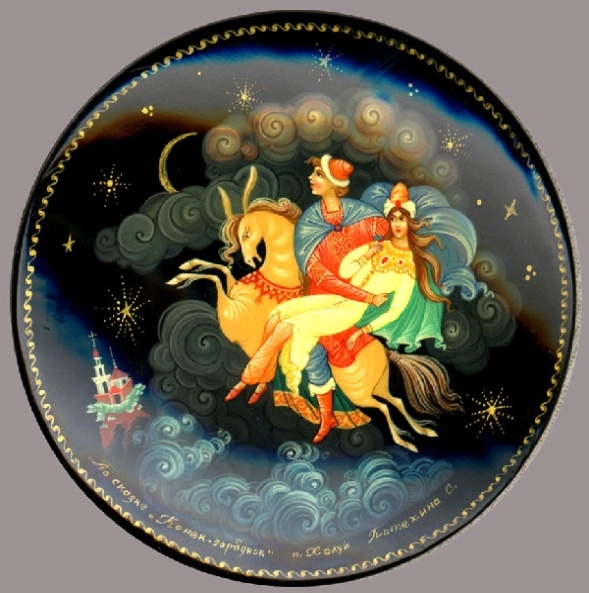 Широкое, во всю ширину ткани полотенце.
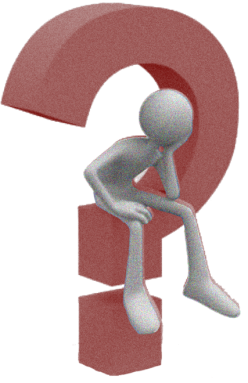 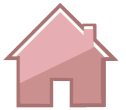 50
старинные слова
На рубашке прозументы …
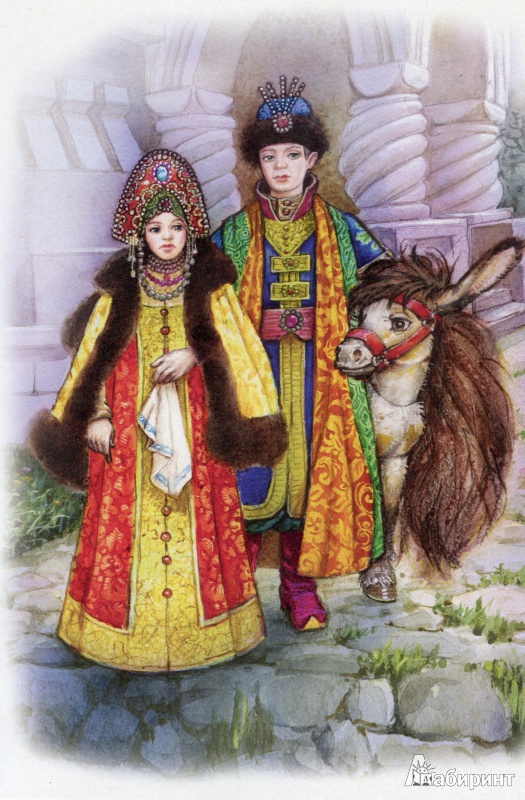 Золотая или серебряная тесьма.
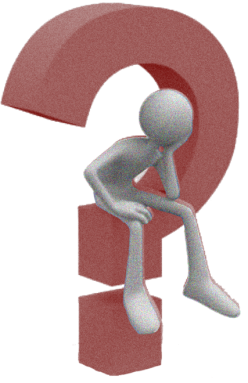 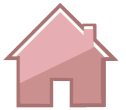 10
хитрые вопросики
Как звали отца Ивана?
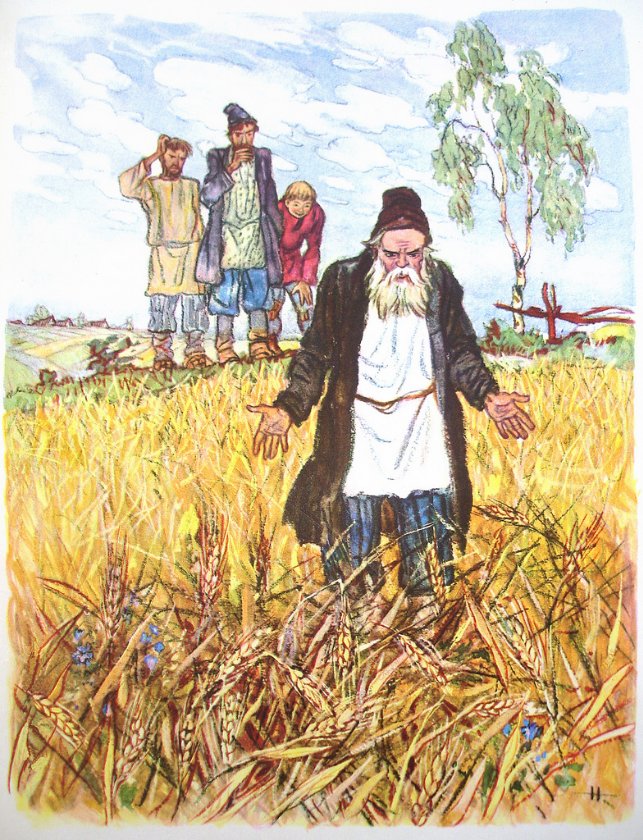 Пётр
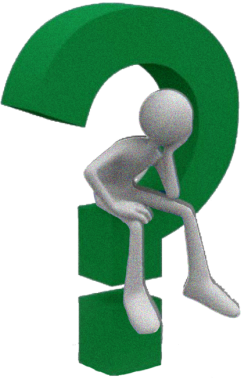 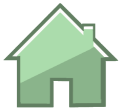 20
хитрые вопросы
Назовите любимое занятие Ивана.
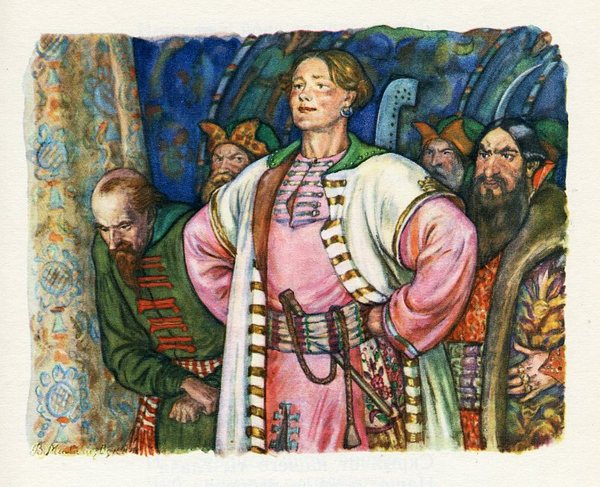 Петь и спать.
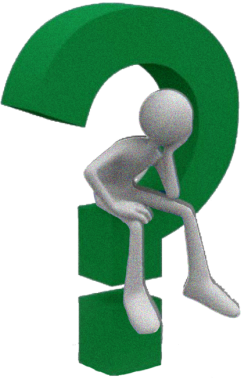 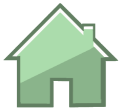 30
хитрые вопросы
Какого цвета была златогривая кобылица?
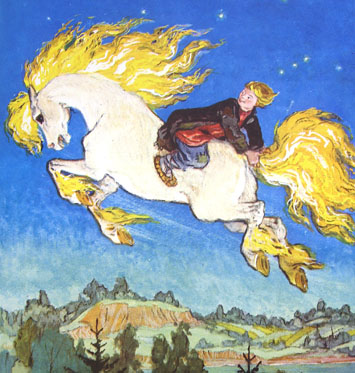 Белая ("как зимний снег, бела.")
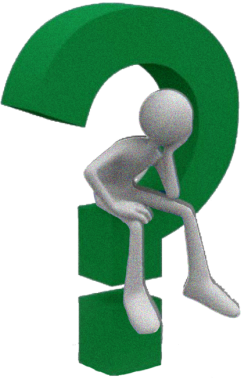 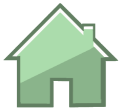 40
хитрые вопросы
На протяжении всей сказки Иван с большим удовольствием ест этот продукт. Какой?
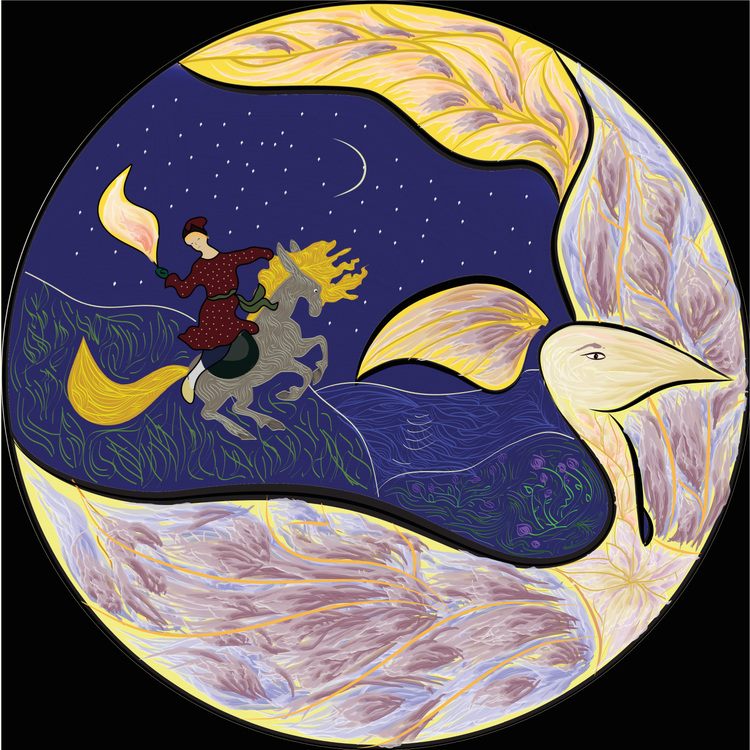 Хлеб.
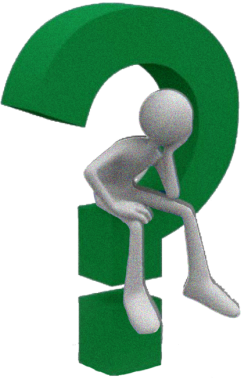 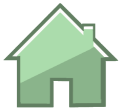 50
хитрые вопросы
Какого роста был Конёк-Горбунок 
(в современных мерах длины)?
13,35 см, так как он ростом 3 вершка, а 1 вершок равен 4,45 см
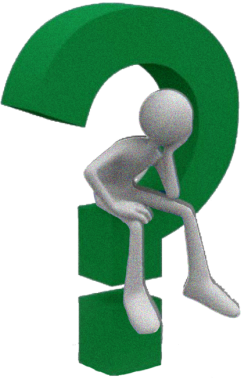 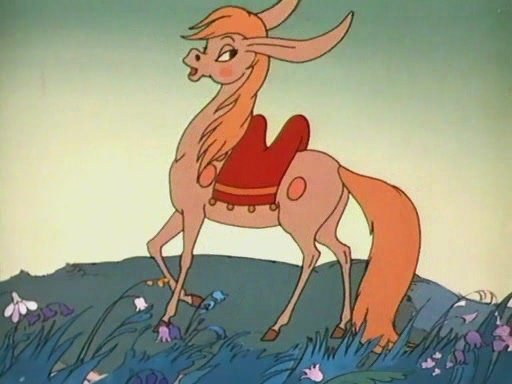 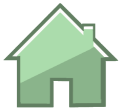 10
Размышляй-ка
Всю я ноченьку не спал;На моё ж притом несчастьеБыло страшное ненастье!Дождь вот так ливмя и лил…
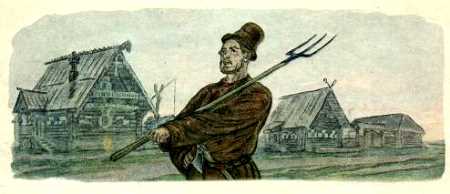 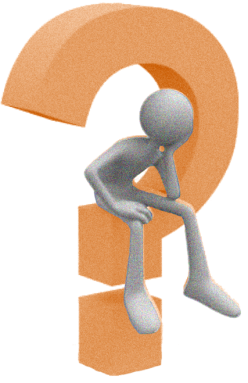 Старшего брата
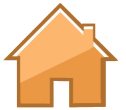 20
Размышляй-ка
Но, сказать тебе по дружбе,Это – службишка, не служба.
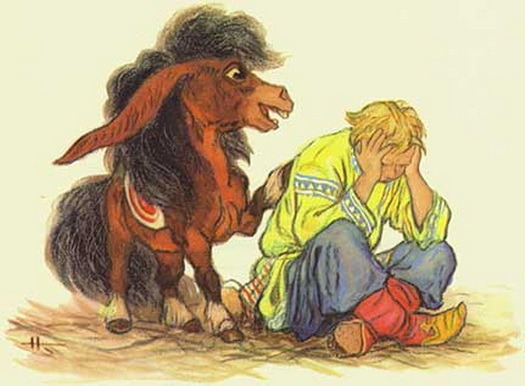 Конька - Горбунка
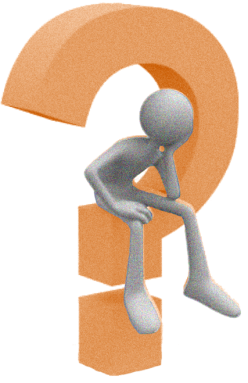 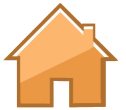 30
Размышляй-ка
Коль себя не пожалеешь,Ты опять помолодеешь.
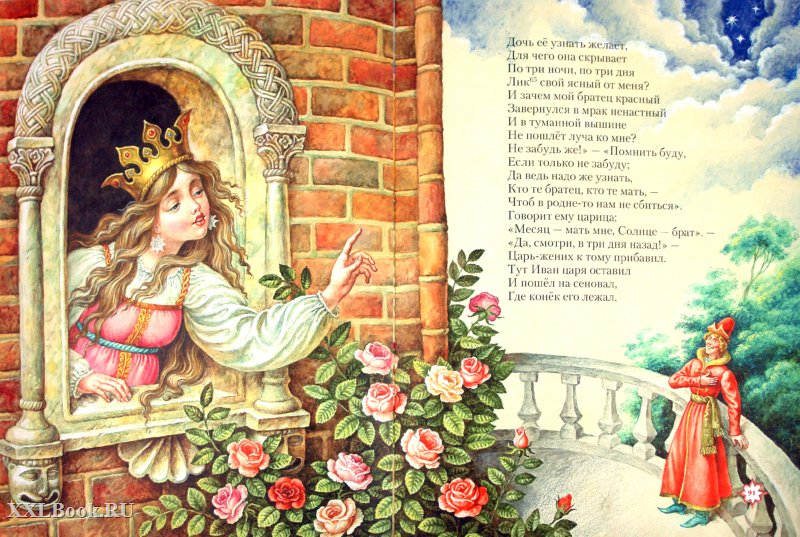 Царь - девицы
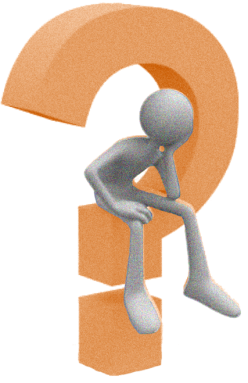 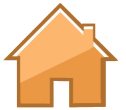 40
Размышляй-ка
Ну, Иван, - ему сказала -Коль сумел ты усидеть,Так тебе мной и владеть.
кобылицы
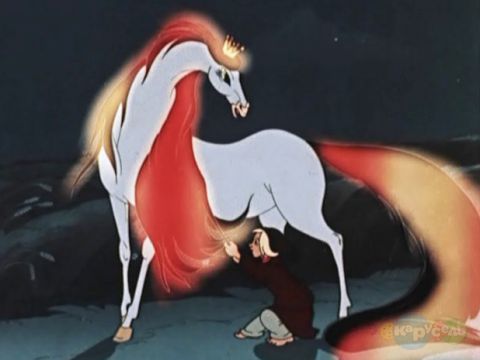 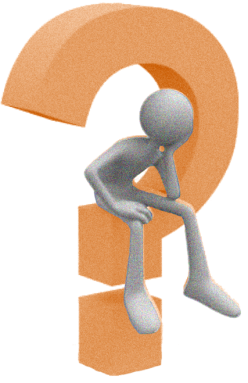 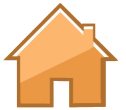 50
Размышляй-ка
Будьте милостивы, братцы,Дайте чуточку подраться.
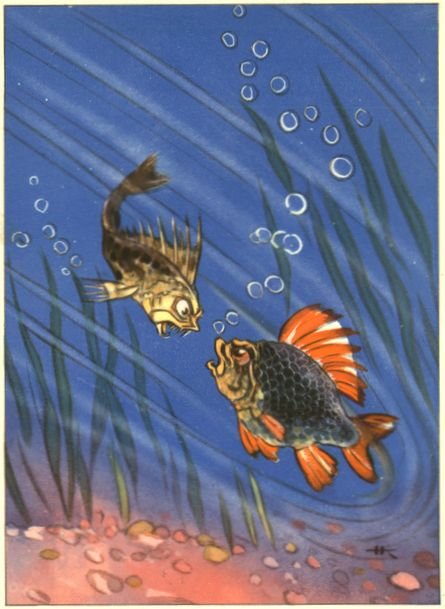 ерша
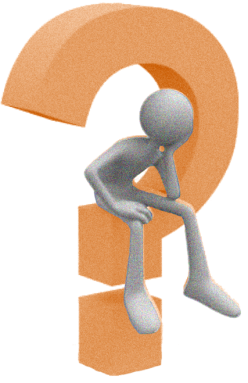 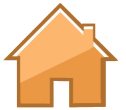 Пётр Павлович Ершов
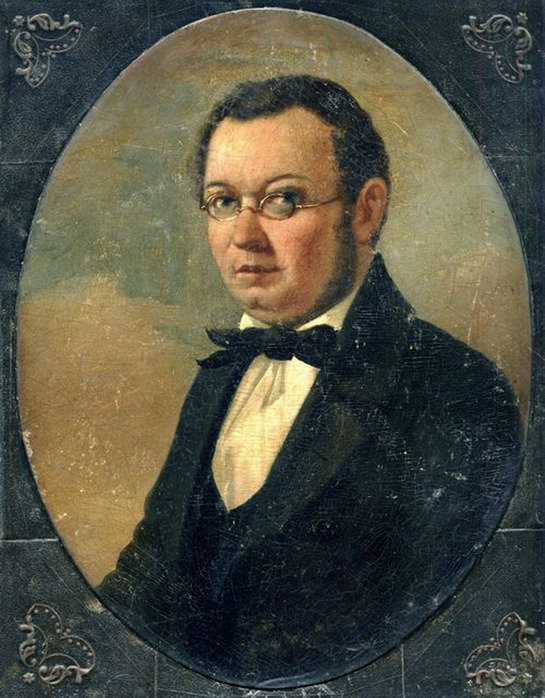 (1815 – 1869)
Русский поэт, прозаик, драматург, родился 22 февраля (6 марта) 1815 в д. Безруково,  Ишимского уезда,  Тобольской губернии.
В семье было 12 детей, но выжили только Петя и его брат Коля.
Пётр Ершов учился в Тобольской гимназии. В 1830 году он её с отличием закончил .
В 1832 году, будучи 19-летним студентом, Ершов начал работать над сказкой «Конёк-Горбунок».
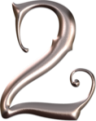 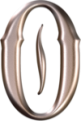 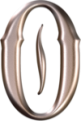 В 1836 году Ершов закончил университет и был направлен учителем в свою родную гимназию.
Умер в 54 года.
Пётр Павлович Ершов
Гуляют сказки по земле Ершова,
Дорожки детства расстелив у ног.
И серебрится месяц, как подкова,
Которой был подкован Горбунок.
Ершов — умелец, сказочник, волшебник,
Умеющий полжизни одарить.
Он подарил мне сказку, как учебник,
Чтоб я училась чудеса творить.
Была дорога доброй сказки длинной
Сквозь расстояния и времена,
И все народы радостью единой
Навек умела связывать она.
Я вспоминаю давний вечер снова:
Аул, шумит Аргун невдалеке…
А мама говорит стихи Ершова
Мне на волшебном русском языке.
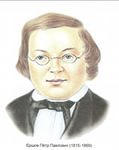 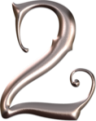 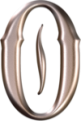 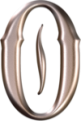 сказка на все времена
Сказка была напечатана в 1834 году. А. С. Пушкин прочитал и с большой похвалой отозвался о "Коньке-горбунке".
Сказка Ершова вышла отдельной книжкой в 1834 году и выдержала при жизни автора семь изданий.
В 1947г.,1975г. был снят мультфильм по сказке Ершова «Конёк-горбунок».
По сказке был поставлен балет «Конек-Горбунок».
Сказку мне читала мама,Я был маленьким тогда,Про отважного  Ивана И лошадку-горбунка.Не было надёжней друга,Чем смышлёный горбунок.От всех бед спасал ИванаЕго верный друг-конёк.И всю жизнь иметь хотелосьМне такого же конька,
Чтобы жизнь была веселой,
Чтобы побеждать всегда .В доме чтоб жила жар-птица,Цветом радуги светя,Чтоб  женой моей царица обязательно была .
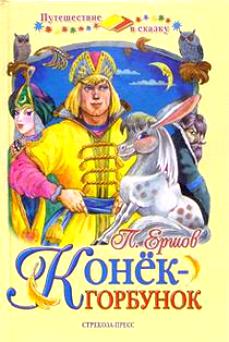 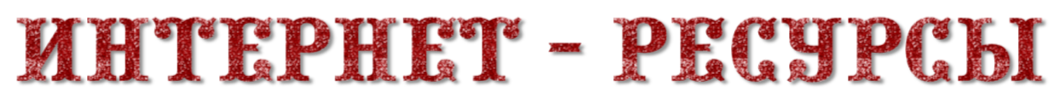 http://www.hereisfree.com/content1//pic/zip/201122421113324977801.jpg      идея кнопки «домик»
http://gatet.files.wordpress.com/2010/06/me.jpg      знак вопроса с человечком
http://www.design-web.com.ua/wp-content/uploads/2012/11/owl.jpg     мудрая сова
Ранько Елена Алексеевна учитель начальных классов  МАОУ лицей №21
 г. Иваново Сайт: http://elenaranko.ucoz.ru/  автор шаблона